KERANGKA BERFIKIR PROSES PERANCANGAN DALAM PERANCANGAN RUANG LUAR
Dwi Siswi Hariyani, S.T., M.Ars.
Week 5
PROSES PERANCANGAN
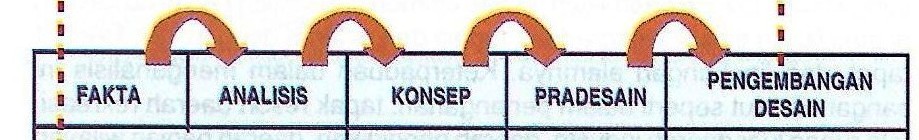 BAHASA “PROSES PERANCANGAN” UNTUK PAPARAN  DI KHALAYAK UMUM
PROSES PERANCANGAN
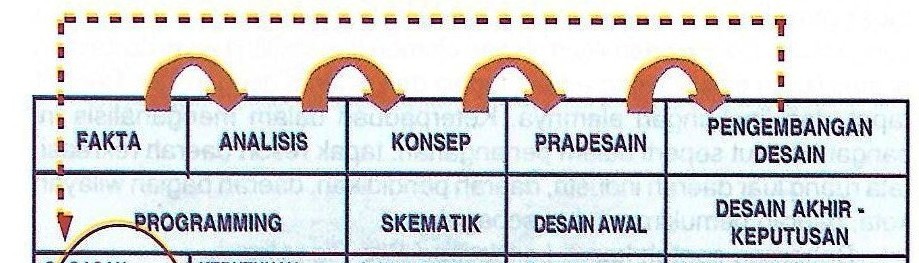 BAHASA “PROSES PERANCANGAN” UNTUK PAPARAN  DI KHALAYAK  “KHUSUS” / “AKADEMISI”
TAHAPAN LAYANAN UTAMA JASA IAI
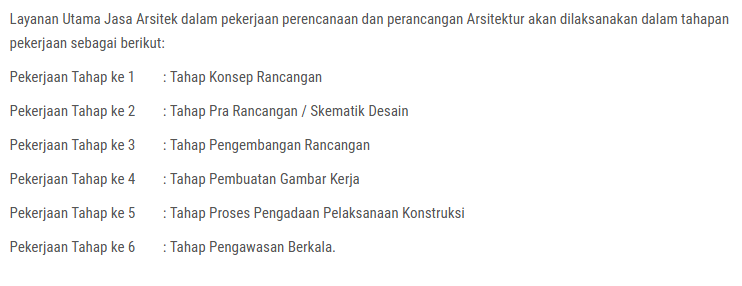 BAHASA “PROSES PERANCANGAN” UNTUK PAPARAN  DI FORUM ARSITEK
https://www.iai-jakarta.org/informasi/lingkup-pekerjaan-arsitek
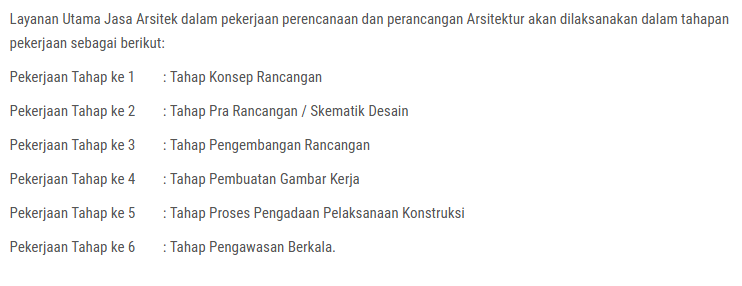 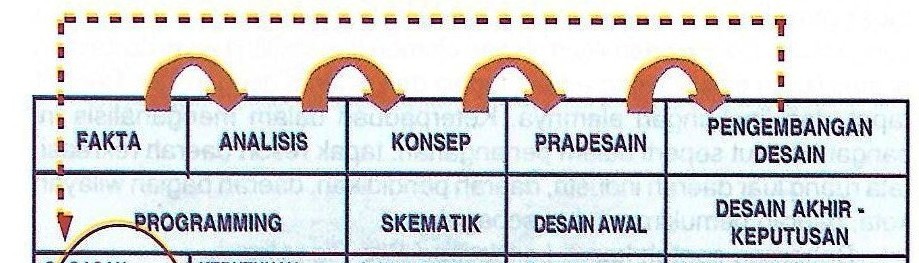 TAHAP PROGRAMMING
GAGASAN AWAL PROYEK
PENETAPAN  (JUDUL, MAKSUD, TUJUAN, INTERPRETASI, TEMA, DEFINSI, FILOSOFI DLL)
DATA PROYEK (PEMILIK PROYEK, SIFAT, KEGIATAN, TANAH, HIDROLOGI, GEOLOGI,KLIMATOLOGI, TOPOGRAFI, VEGETASI, LINGKUNGAN, SENSORI, BUDAYA/SOSIAL/EKONOMI,DLL)
“PERNYATAAN” MASALAH
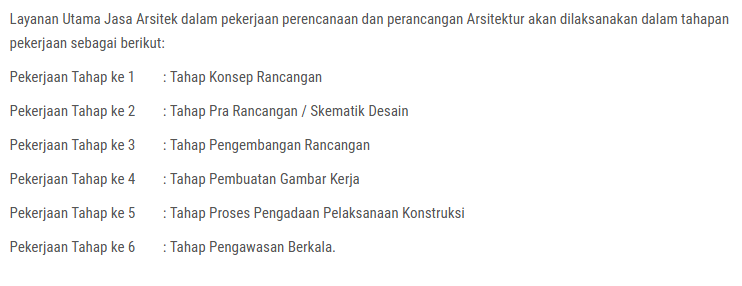 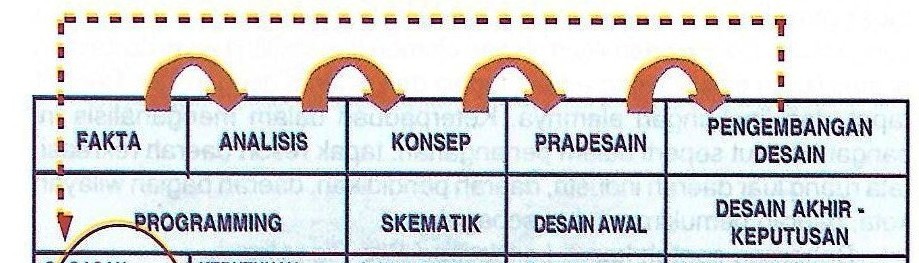 TAHAP PROGRAMMING
KEBUTUHAN AKTIVITAS FUNGSI
ANALISIS TAPAK IN SITE / LOKASI 
		(TANAH, HIDROLOGI, KLIMATOLOGI, TOPOGRAFI, TATA HIJAU, SENSORI, 	POTENSI VISUAL, DLL)
ANALISIS LINGKUNGAN OFF SITE
		(ASPEK SOSAIL, BUDAYA, EKONOMI, LINGKUNGAN, DLL)
TINJAUAN MASTER PLAN 
		(ZONASI KEGIATAN, ORIENTASI BANGUNAN, ARSITEKTUR BANGUNAN, 	FUNGSI BANGUNAN, SISTEM SIRKULASI, SISTEM UTILITAS, DLL)
STUDI BANDING
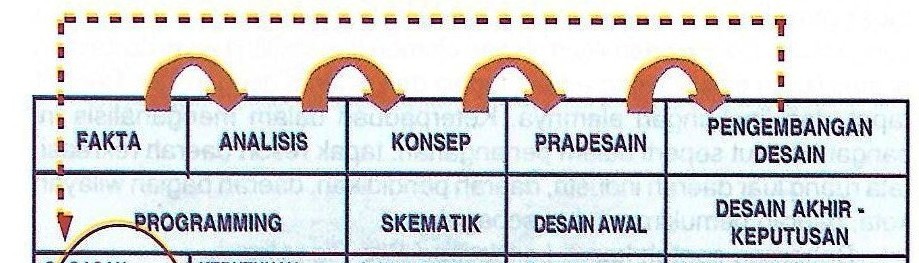 TAHAP PROGRAMMING
Rustam Hakim, 1996, Tahapan dan Proses Percangan Aristektur Lansekap,Penerbit Bina Aksara
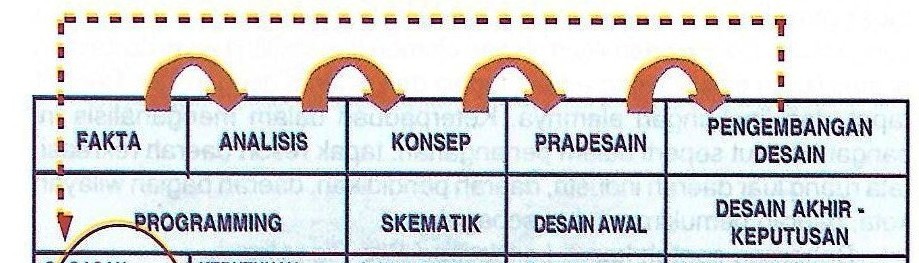 KONSEP - TAHAP SKEMATIK
SKEMATIK 2 DIMENSI
LINGKUNGAN ZONING
KEBUTUHAN RUANG
KEBUTUHAN AKTIVITAS
SPATIAL (RUANG)
SIRKULASI
TATA HIJAU
PEMBENTUKAN MUKA TANAH

SKETSA 3 DIMENSI

SKETSA IMAJINATIF

KONSEP PEMBIAYAAN
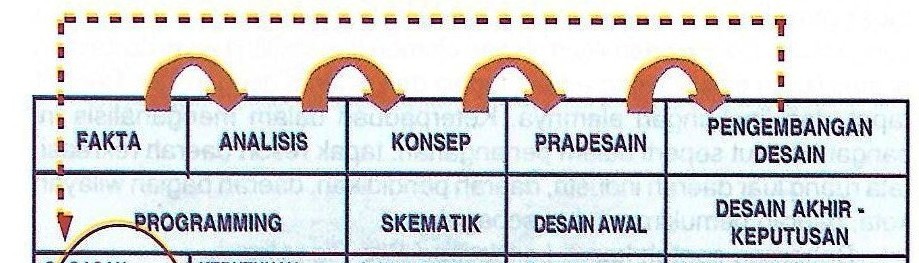 PRA DESAIN - TAHAP DESAIN AWAL
APLIKASI DARI KONSEP MENJADI OLAHAN DESAIN 
TEMA
KOMPONEN RUANG
BENTUK, GAYA, STYLE
FUNGSI
KOMPOSISI
SKALA
WARNA
BAHAN MATERIAL
SISTEM KONSTRUKSI
ESTETIKA
TEKSTUR

STUDI MAKET – STUDI RUANG 3 DIMENSI
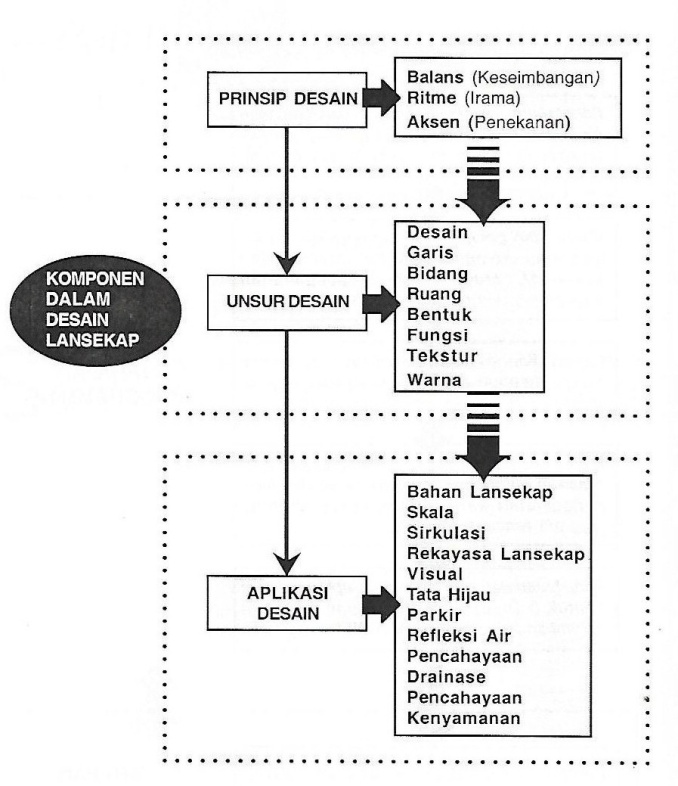 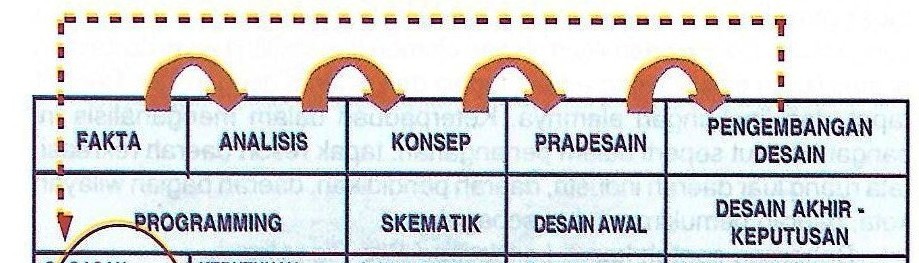 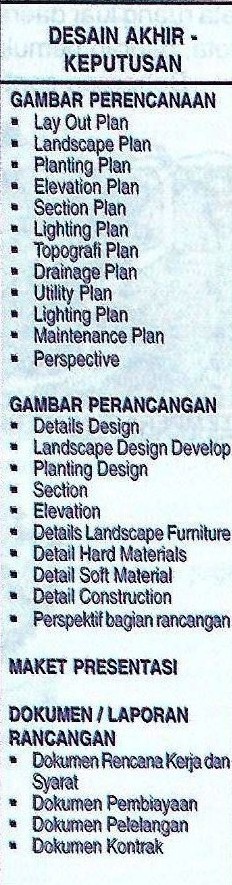 TAHAP DESAIN AKHIR
GAMBAR PERENCANAAN
GAMBAR PERANCANGAN
MAKET PRESENTASI
DOKUMEN/LAPORAN RANCANGAN
KERANGKA BESAR PERENCANAAN DAN PERANCANGAN
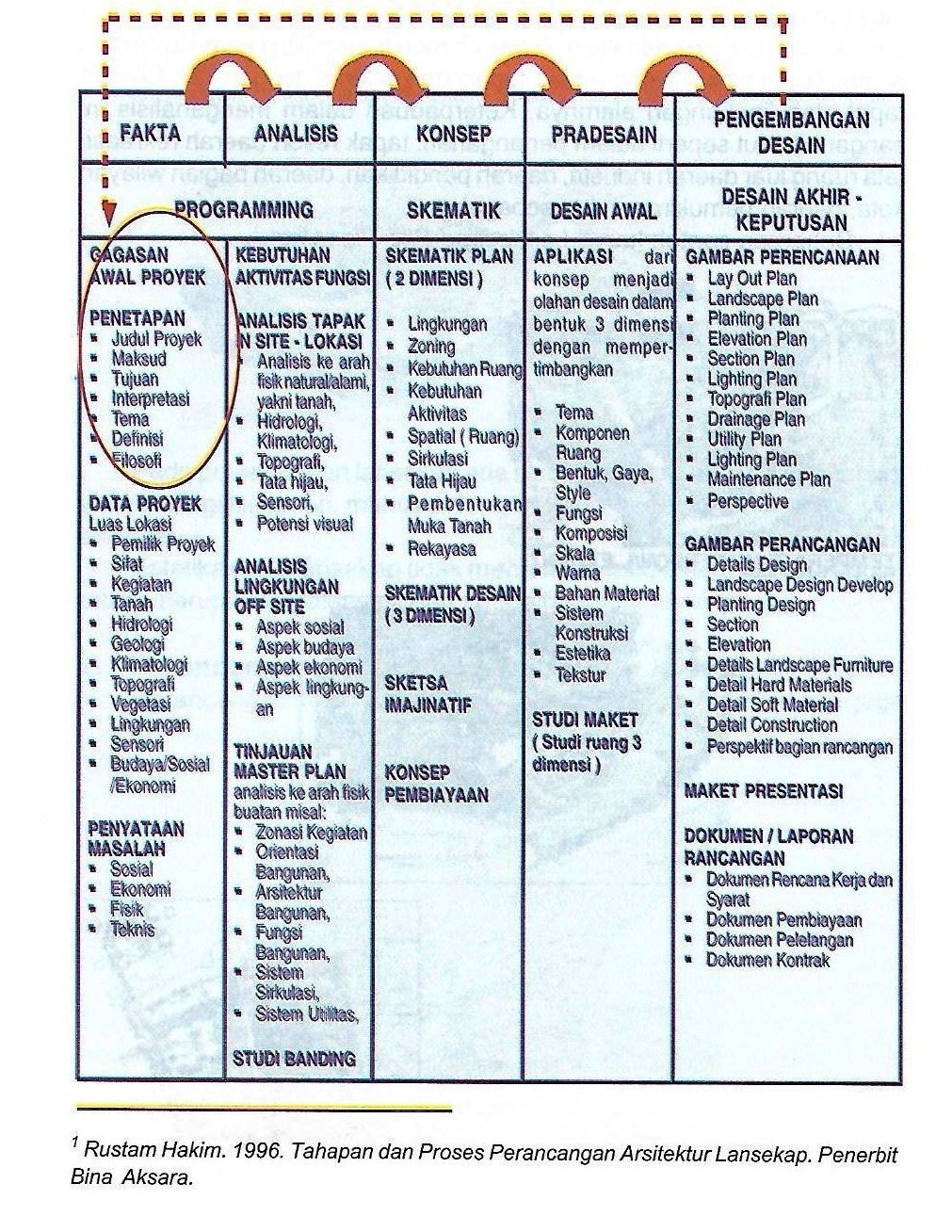 Rustam Hakim, 1996, Tahapan dan Proses Percangan Aristektur Lansekap,Penerbit Bina Aksara
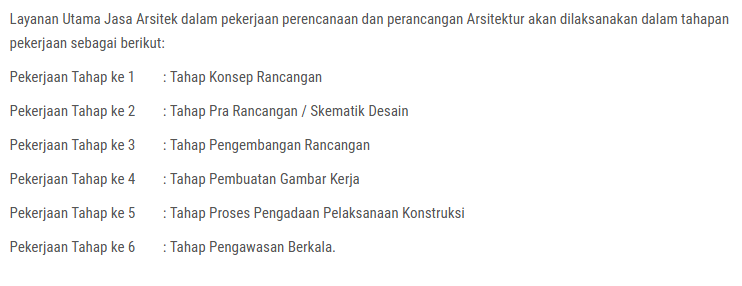 TUGAS WEEK 5 & 6MATA KULIAH: PERANCANGAN RUANG LUAR
Tugas Individual
Ceritakan pemahaman dalam essay dan sketsa
Aplikasi kerangka proses berfikir PRL
Aplikasi teknik PRL
dalam tugas studio perancangan/skripsi

Ditulis dalam logbook
Dikumpulkan di akhir sesi kuliah Week 5
E - resources
www.perpustakaan-dikti.blogspot.co.id
www.pnri.go.id
www.kopertis4.or.id
forlap.dikti.go.id
www.pdii.lipi.go.id
perpustakaan.kemdikbud.go.id
garuda.dikti.go.id
www.jayaschool.org
www.perpustakaan.kemenkeu.go.id
lib.kemenperin.go.id
www.perpusbungkarno.perpusnas.go.id
simlitabmas.dikti.go.id
www.dikti.go.id
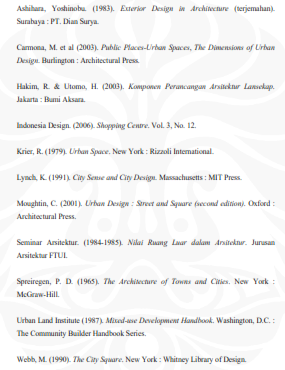 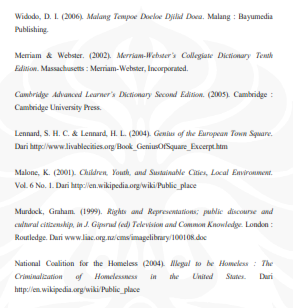 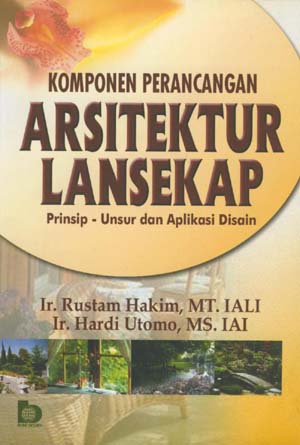